Menschliche Beziehungen
Trapdoor – Meine Familie
mit meiner
Ich verstehe mich
denn sie ist
und
mit meinem
streite ich mich
Allerdings
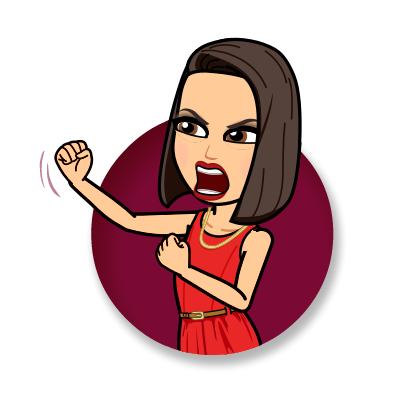 weil er
und
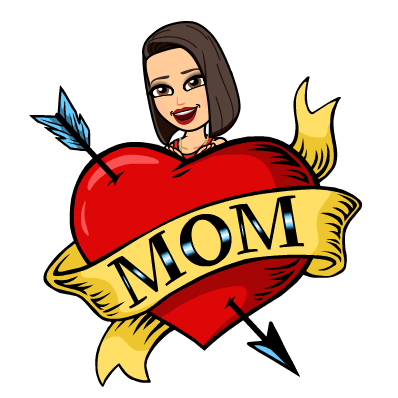 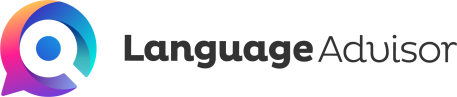